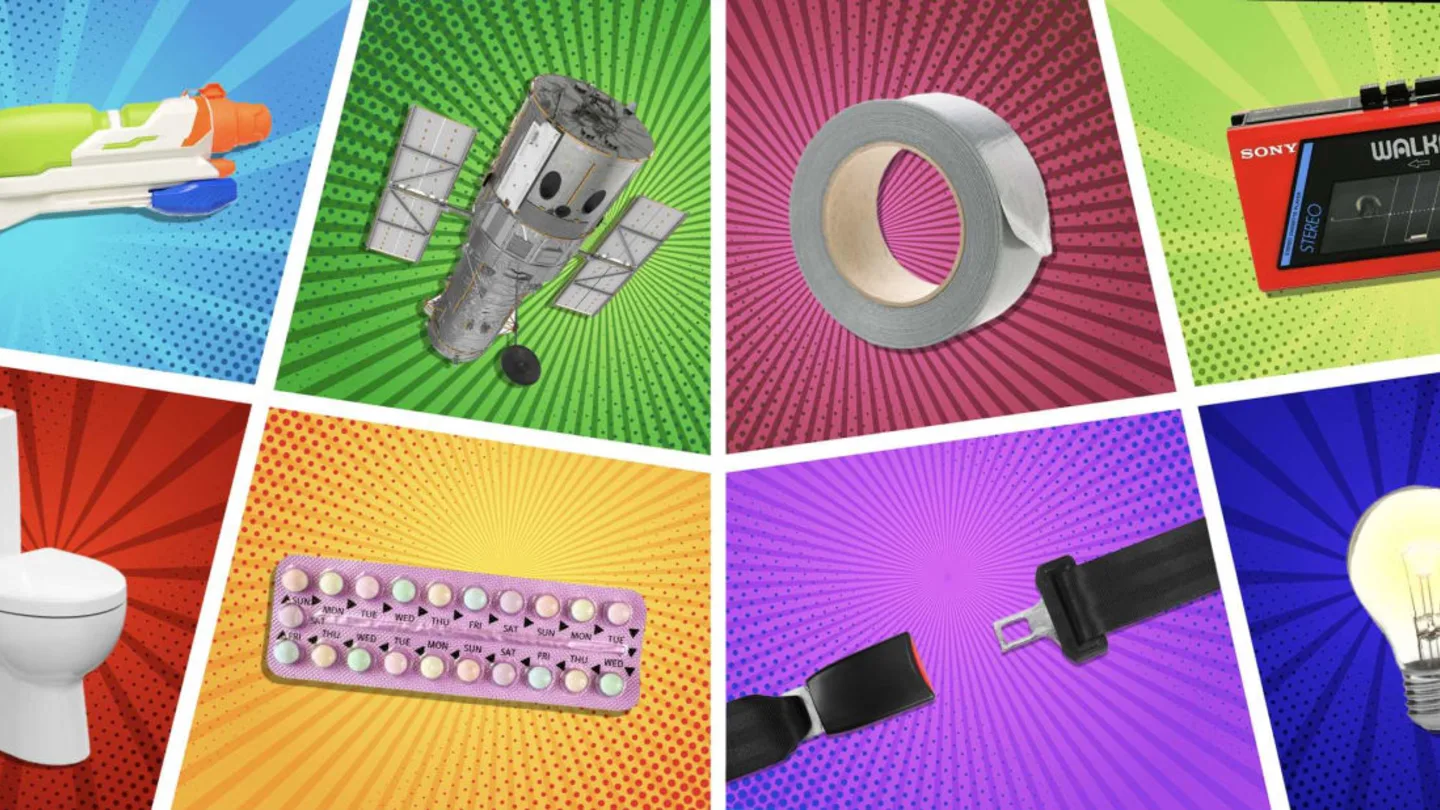 Great Inventions
Lesson 2
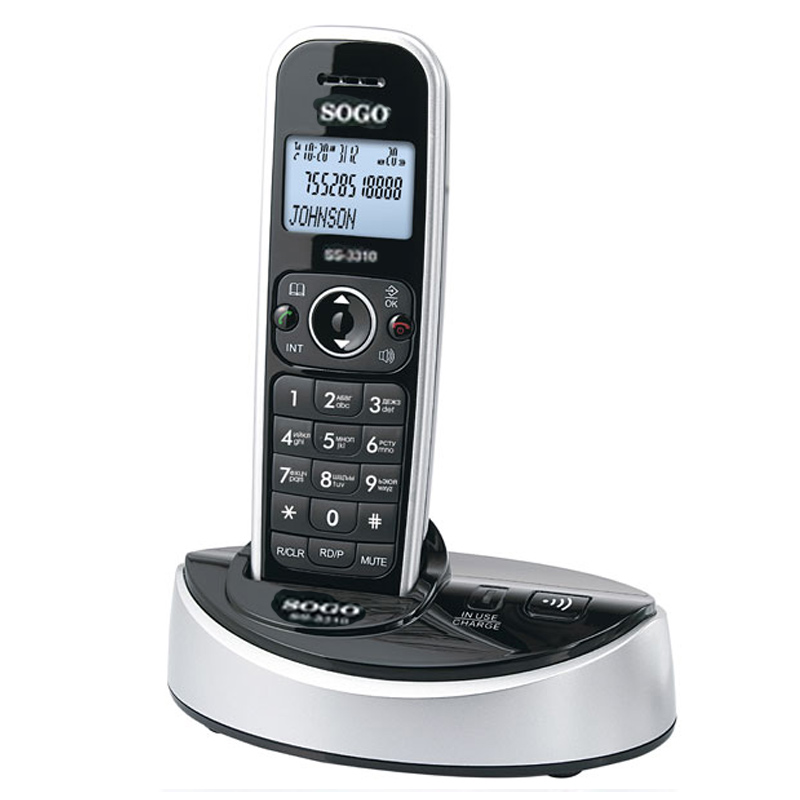 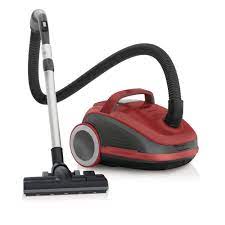 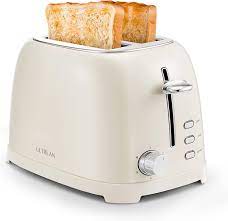 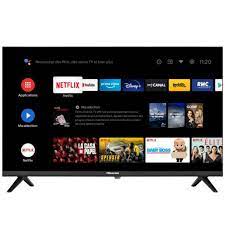 ?
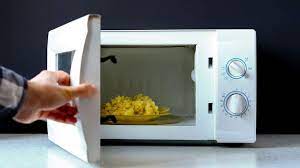 engineer
In 1849, Italian engineer Antonio Meucci made the first telephone.  He came across the idea by accident when he was trying to find a cure for headaches.
demonstrating
Hubert Booth, a British engineer, went to watch an inventor demonstrating a cleaning machine that blew dust from the seats of railway carriages.
handkerchief
So, he put a handkerchief on a chair cushion.  Pressing his mouth against it, he took a deep breath and breathed in a lungful of dust.  Once he had stopped coughing, he turned the handkerchief over.  On the back was a dark ring of dirt where his mouth had been.
dummy
He pointed it at the head of a dummy called ‘Stooky Bill’.   Amazingly, it worked.  An image of the dummy appeared on the little screen.